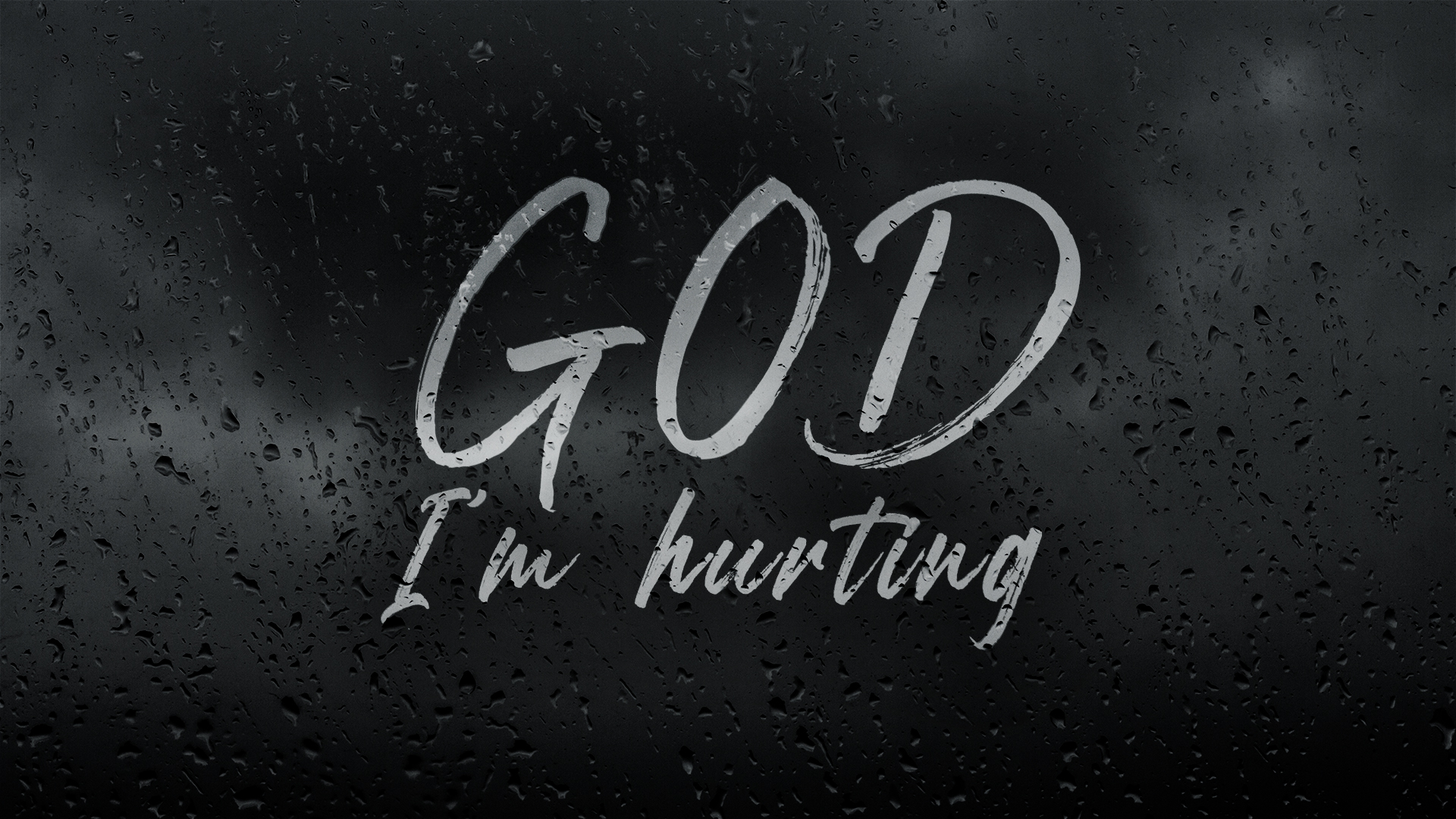 THIS IS US
Think back to your family growing up.   How did your family handle emotions?    Were you  loud and expressive?   Were you a more quiet bunch?   What have you learned since about expressing emotions?
THE PLACE AND POWER OF LAMENTING
Ken defined lamenting as “a passionate expression of sorrow or grief.”
 
What do you think of his definition?   
Would you add or take away anything?
In Ken’s teaching on Sunday, he mentioned that lamenting in found throughout the Bible.  In fact, 1/3rd of the Psalms are laments.    
 
Does it surprise you that so much of the Bible is about lamenting?   Why or why not?
“Don’t be afraid, for I am with you.  
Don’t be discouraged, for I am your God.   
I will strengthen you and help you.  
I will hold you up with my victorious right hand.”  
								Isaiah 41:10 NLT

How does this passage encourage you that God 
is big enough for you to voice your hurt to Him?
“O LORD, God of my salvation, I cry out to you by day.  
 I come to you at night.  
Now hear my prayer; listen to my cry.   
For my life is full of troubles and death draws near.”  
							Psalm 89:1-3 NLT 

How do you feel about expressing your heart to God?   
What have you learned about being honest 
and real with Him about your hurt?
PSALM 42
In Ken’s teaching on Sunday, he talked about four actions we can take when we lament.  They are CRY OUT, POUR OUT, REACH UP and LIFT UP.   
Where do you see each of these actions in Psalm 42?

What does this Psalm teach you about 
how lament can be a pathway to hope?
WAYS TO EXPRESS YOUR HURT
What do you think of them?   What other ways might be productive for you?

Write a poem to God.

Go for walks and talk to Him out loud. 
 
Join a group like GriefShare, DivorceCare, Celebrate Recovery.
 
Meet with a Grief Counselor 

Open up to your LifeGroup and ask them to pray for you.
NEXT STEPS
Here are some websites of resources that can help you take a next step in processing hurt in your life. 

Celebrate Recovery  https://www.creeksidechurch.ca/celebrate-recovery/
Creekside Cares https://www.creeksidechurch.ca/care/
The Coping Centre https://www.copingcentre.com/
PRAYER
This week let’s pray for our youth and young adults ministry at Creekside. 
 
For youth to feel connected and loved during the lockdown

For our youth to experience and know that God's love is real and that they grow closer to him.

For our leaders to find creative ways to connect and love the students in their LifeGroups, and that they stay encouraged while leading during this difficult time.